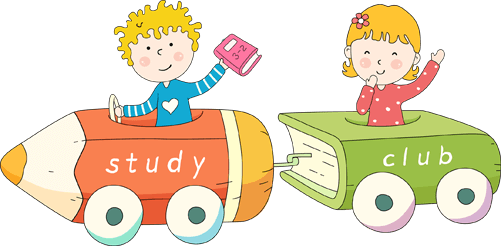 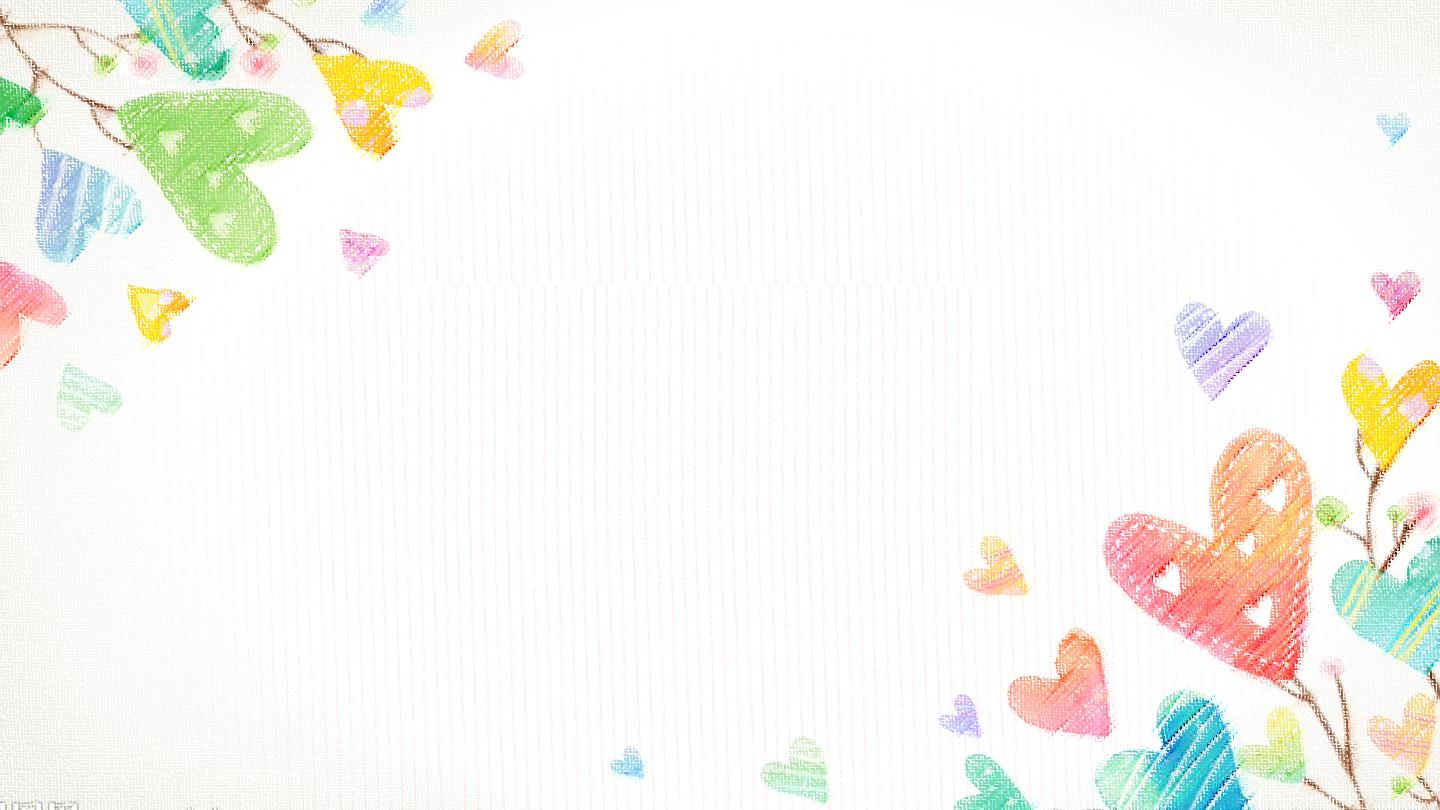 CHÀO MỪNG CÁC CON HỌC SINH
MĨ THUẬT LỚP 1
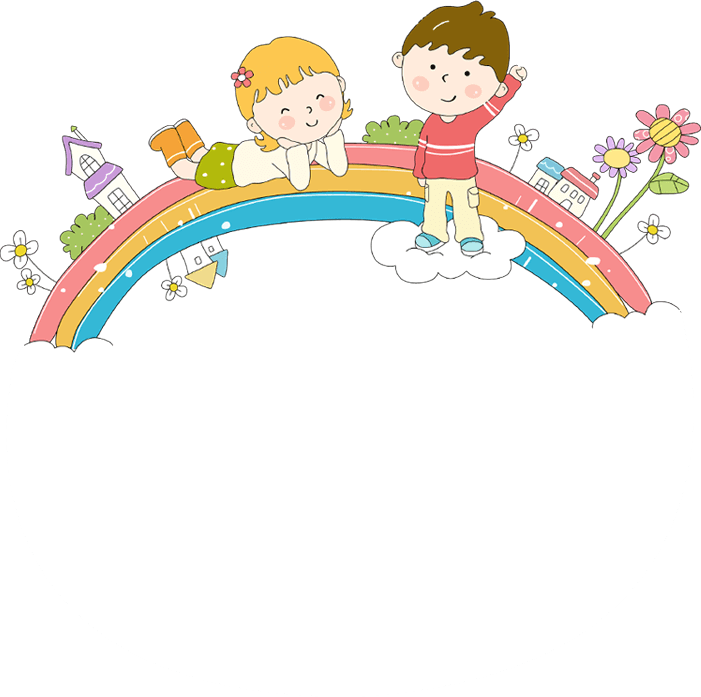 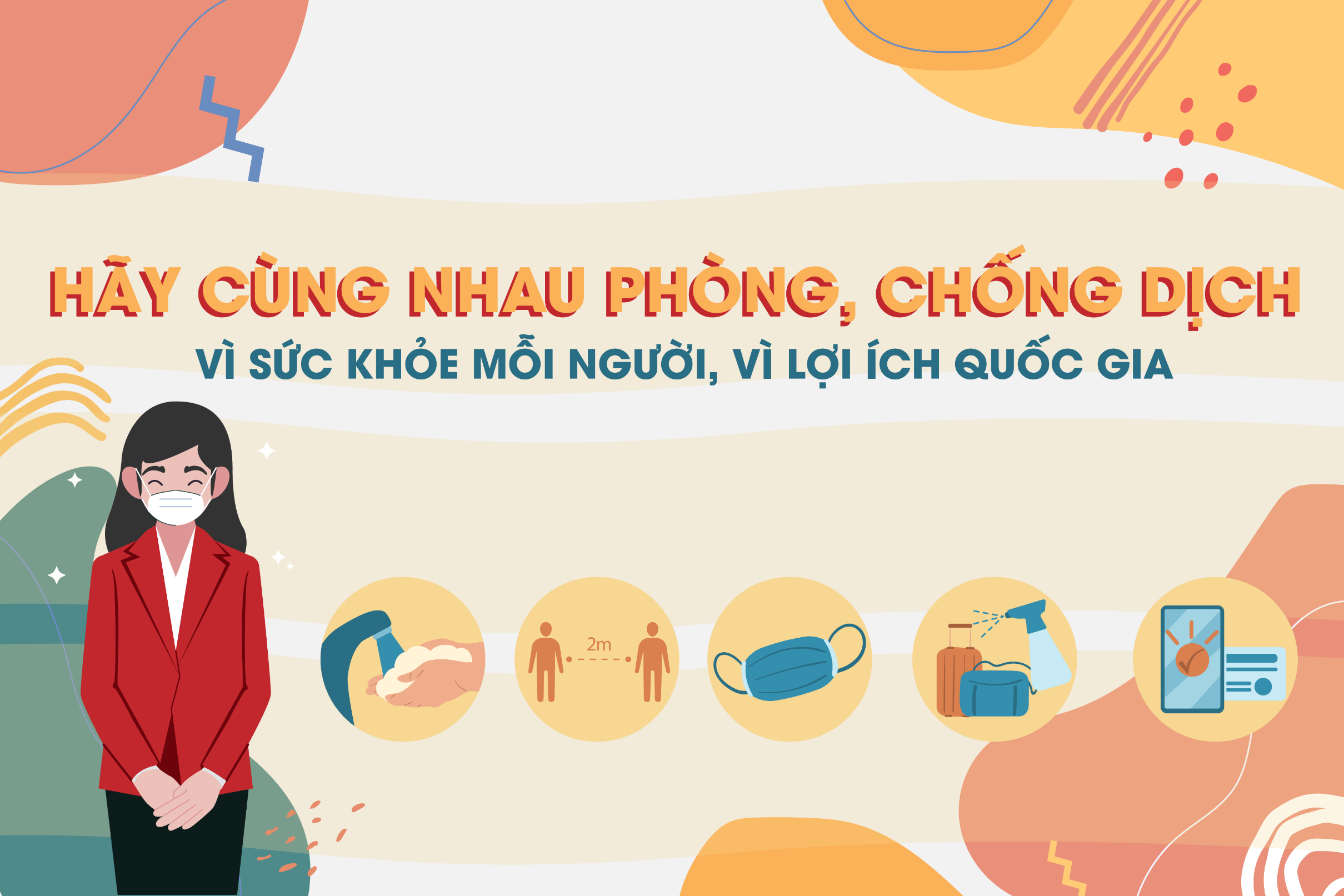 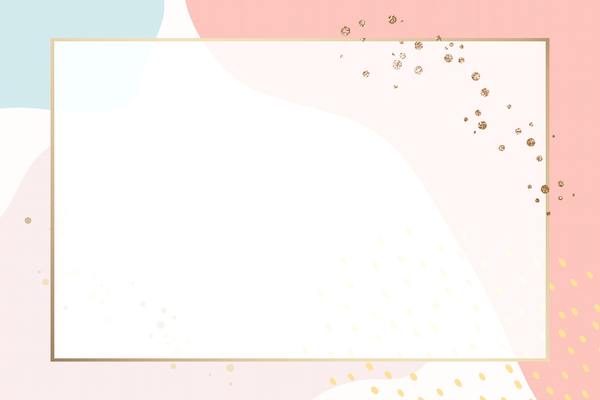 CHỦ ĐỀ 3: THIÊN NHIÊN VÀ BẦU TRỜI
Đồ dùng học tập
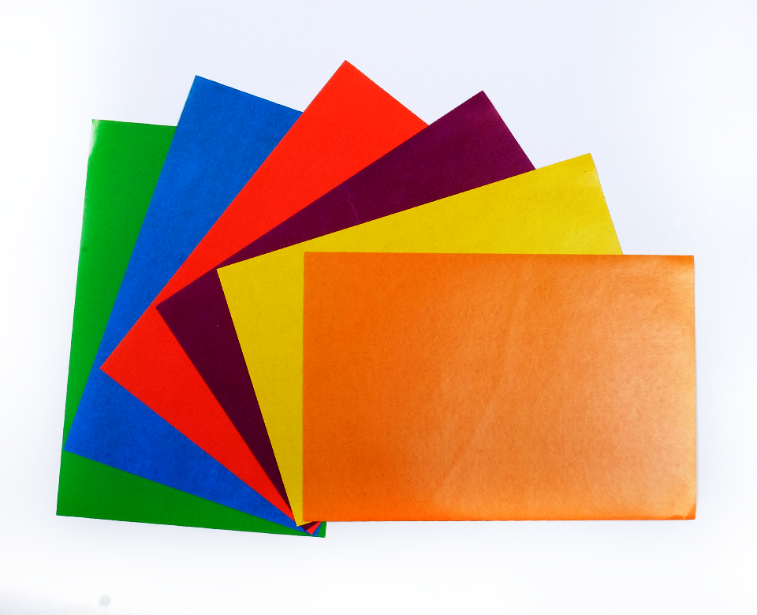 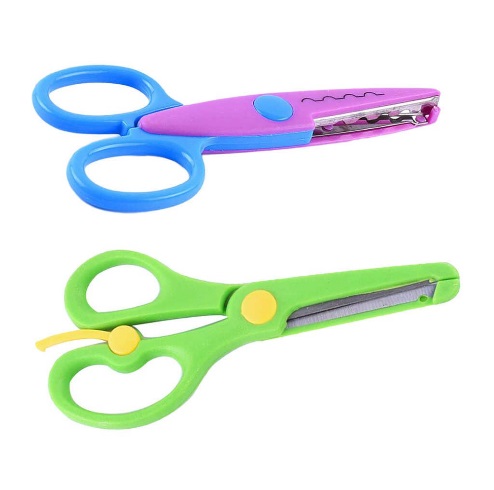 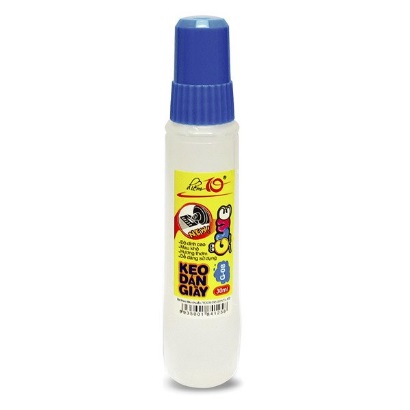 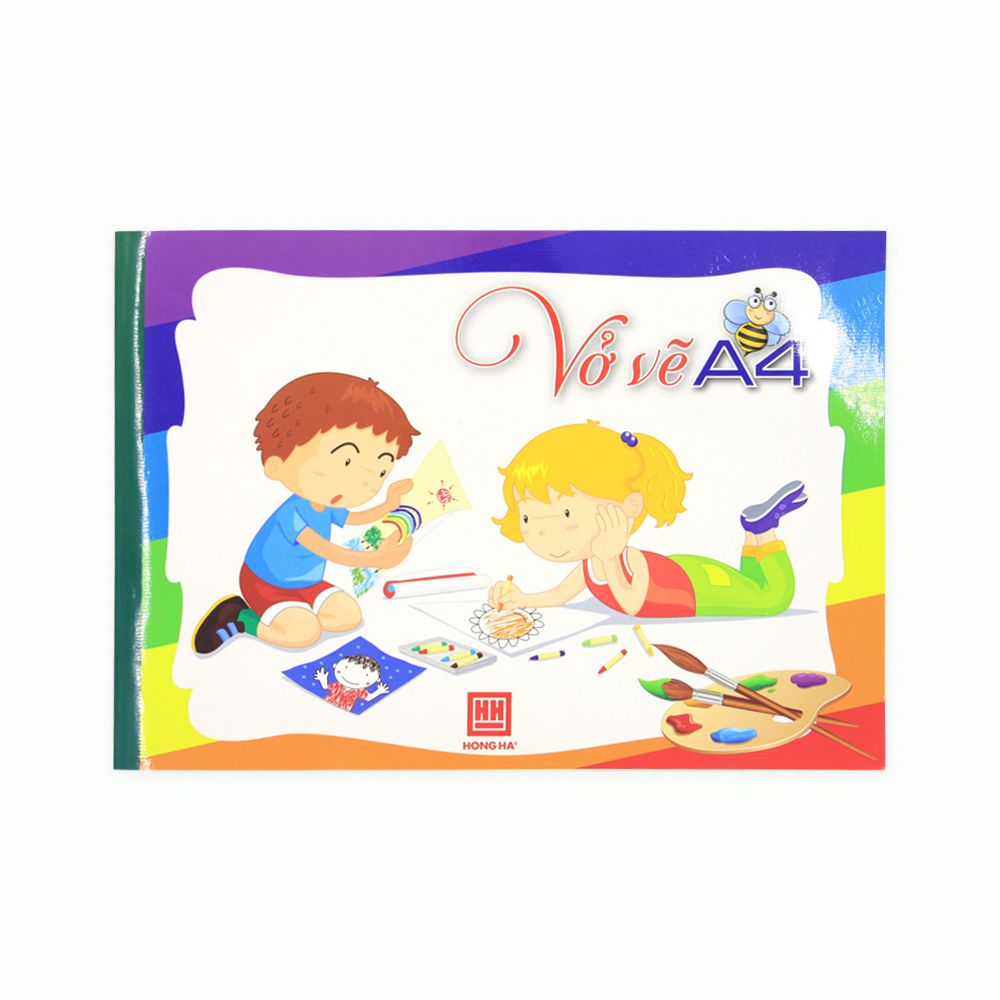 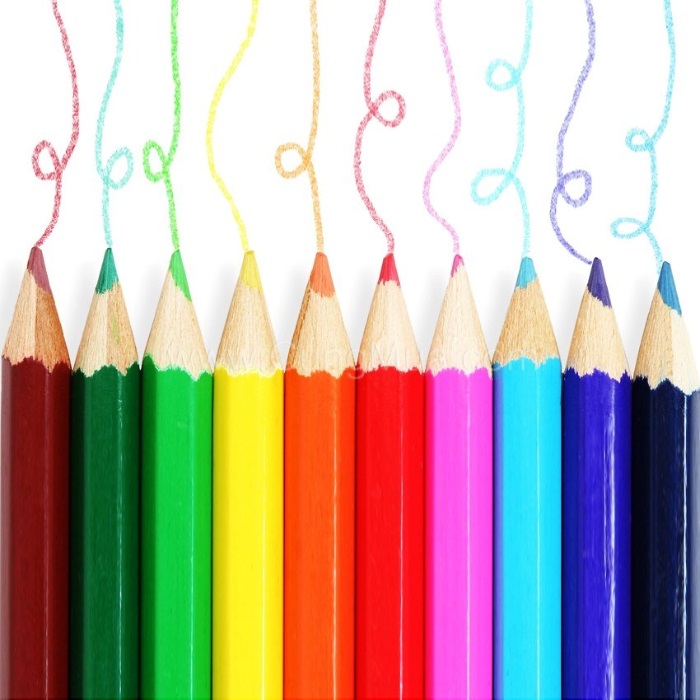 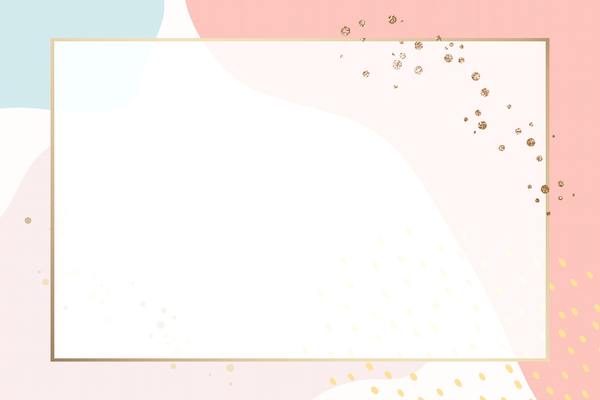 TIẾT 1: NGÀY VÀ ĐÊM
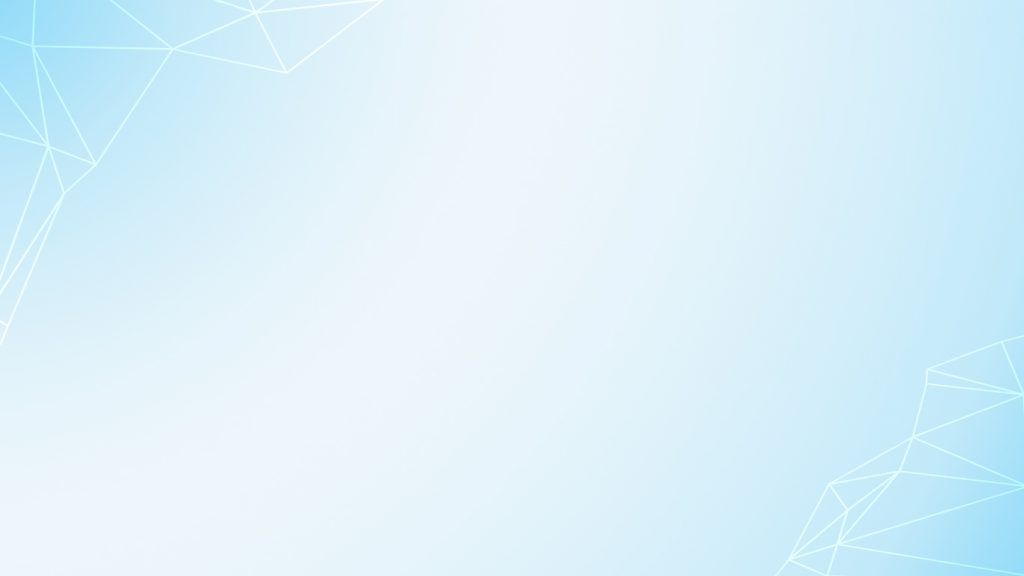 Quan sát, thảo luận về bầu trời ban ngày, bầu trời ban đêm trong tự nhiên và trong tranh
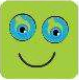 * Bầu trời trong tự nhiên
+ Mặt trời xuất hiện vào ban ngày hay ban đêm?
+ Mặt trăng xuất hiện vào ban ngày hay ban đêm?
+ Mặt trời có dạng hình gì?
+ Hình dạng mặt trăng thay đổi như thế nào?
+ Trên bầu trời, ngoài mặt trời và mặt trăng còn gì nữa?
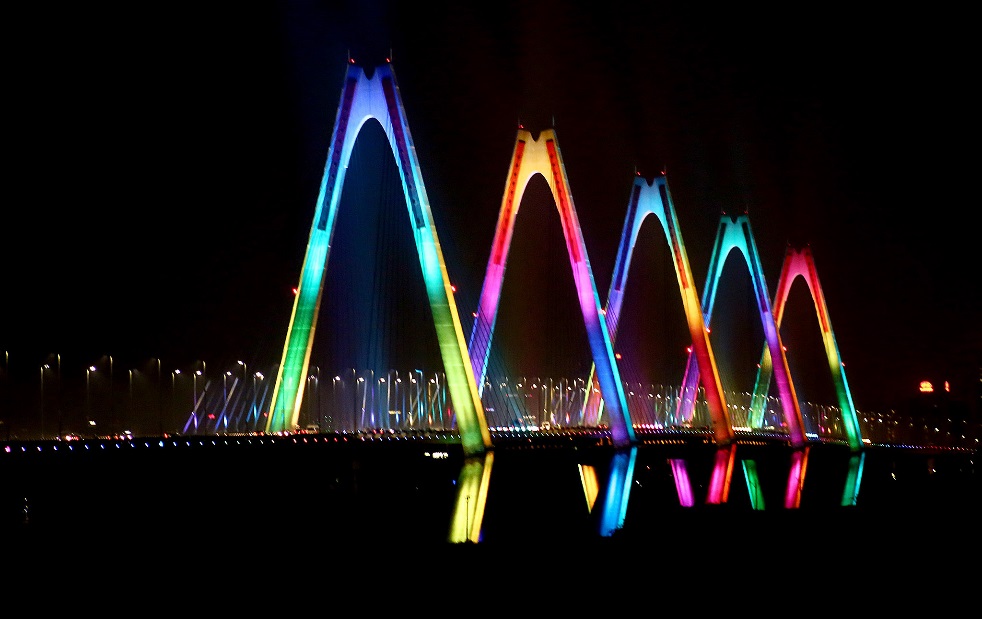 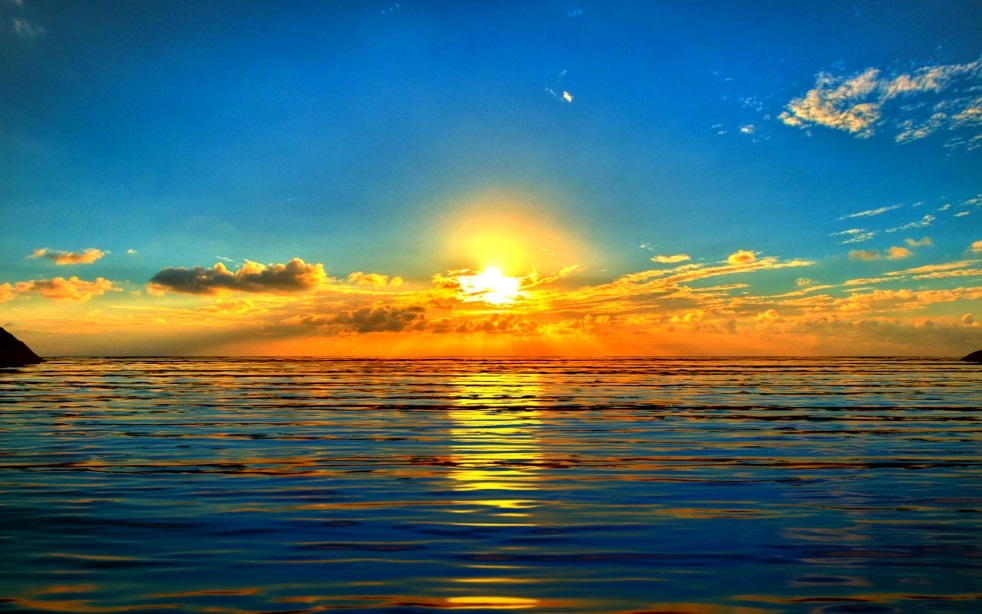 Quan sát, thảo luận về bầu trời ban ngày, bầu trời ban đêm trong tự nhiên và trong tranh
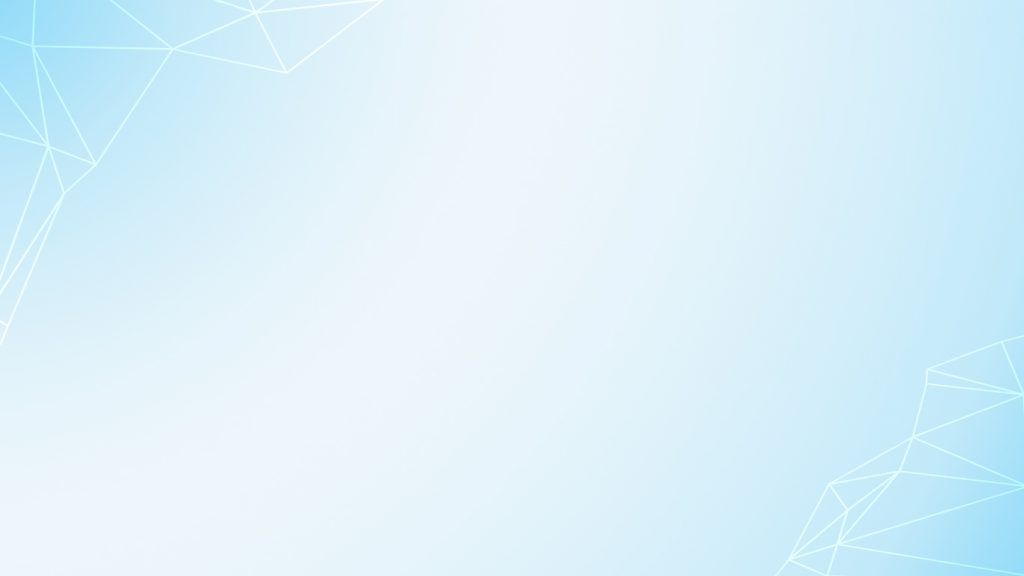 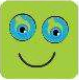 * Bầu trời trong tranh
+ Theo em đâu là tranh vẽ ban ngày, đâu là tranh vẽ ban đêm? Dấu hiệu nào để em phân biệt tranh vẽ ban ngày và tranh vẽ ban đêm ở những bức tranh trên?
+ Tranh ban ngày màu sắc như thế nào?
+ Tranh ban đêm màu sắc như thế nào?
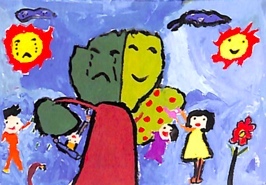 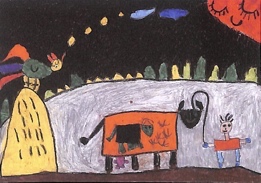 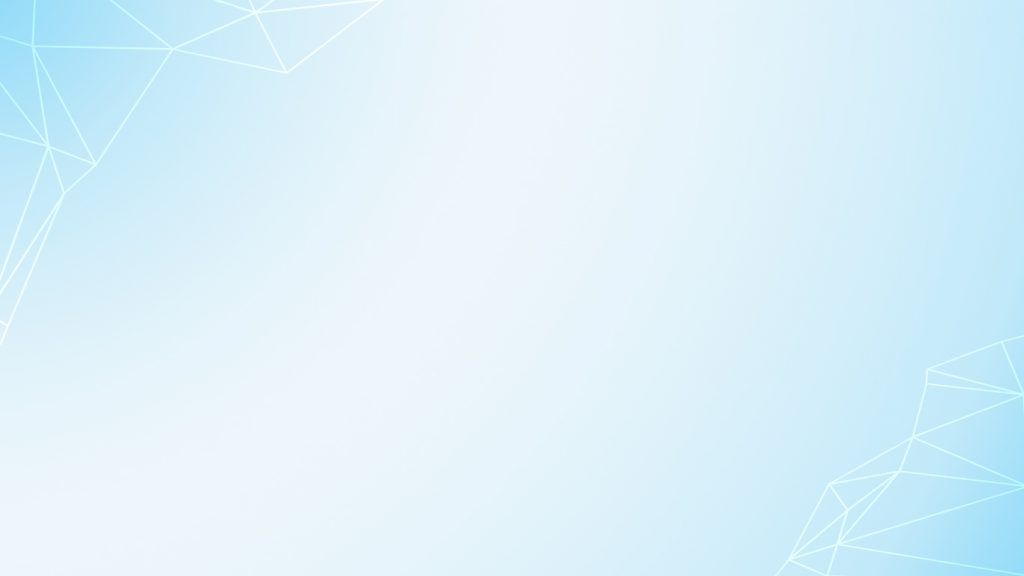 Em xem hình gợi ý cách thực hiện để có ý tưởng vẽ cho riêng mình nhé.
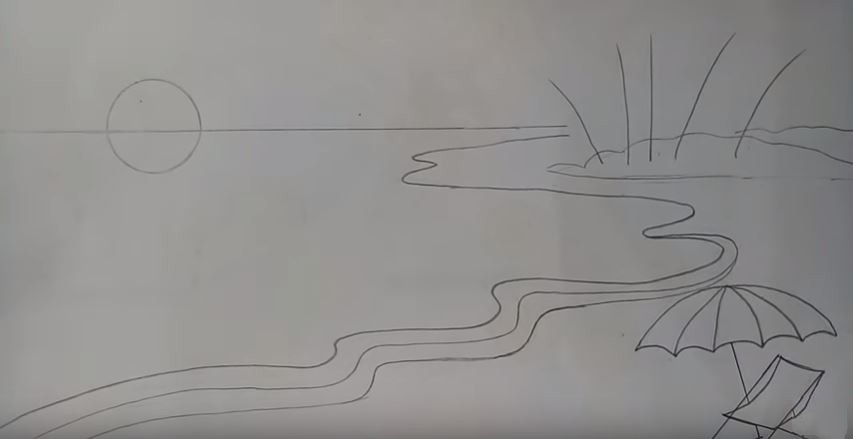 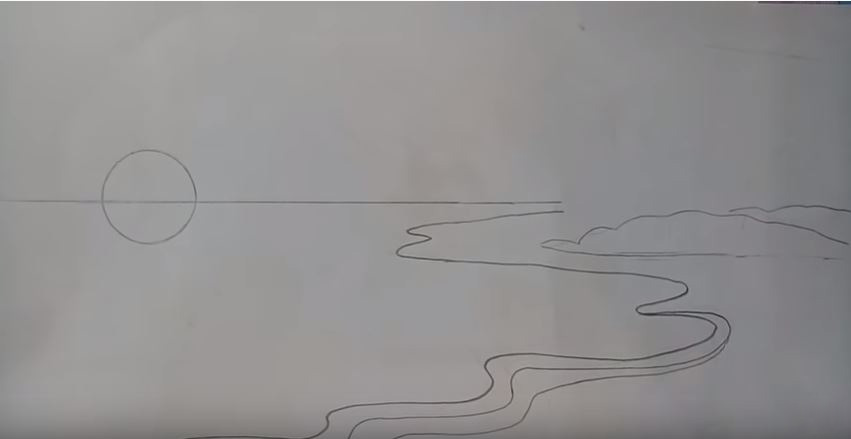 2
1
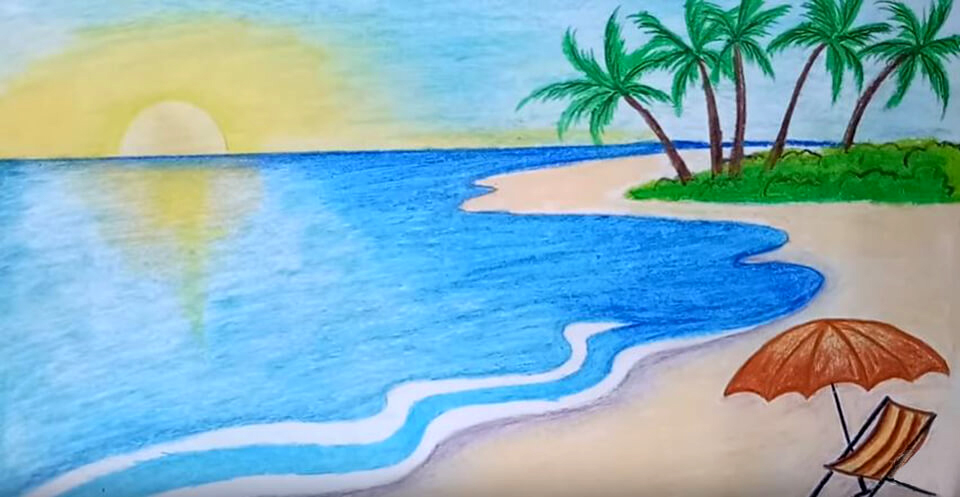 3
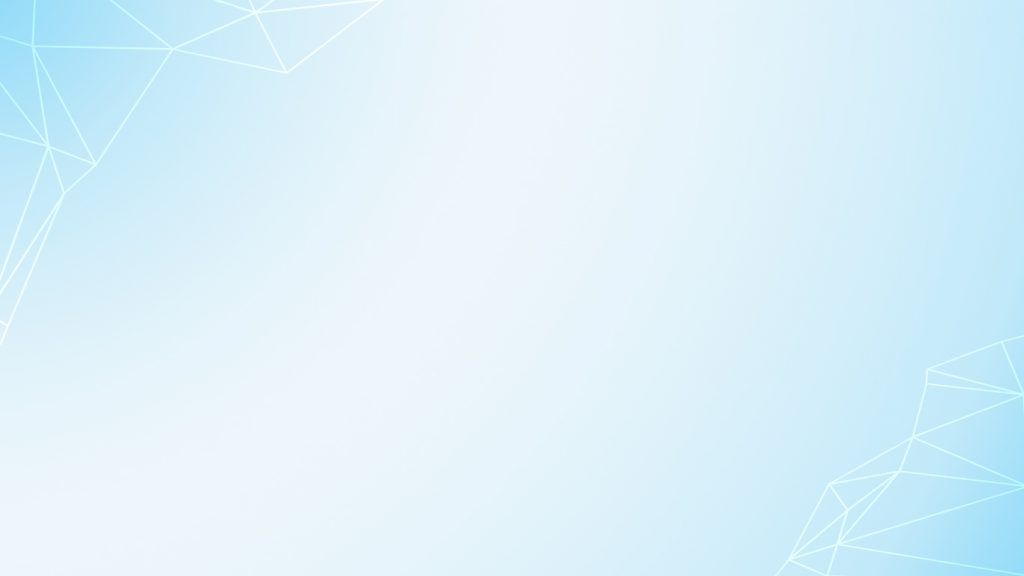 Em hãy xem các tranh về ngày và đêm để cảm nhận vẻ đẹp của thiên nhiên .
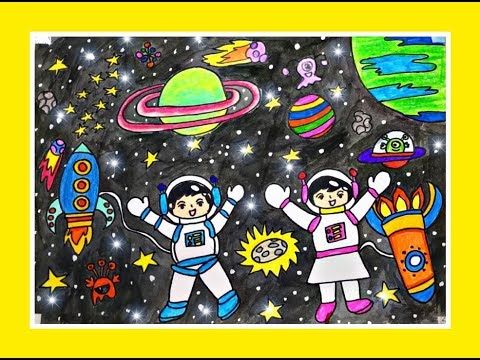 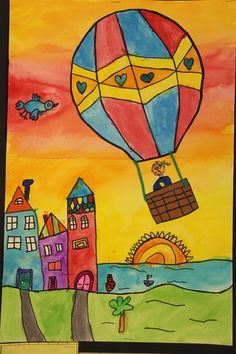 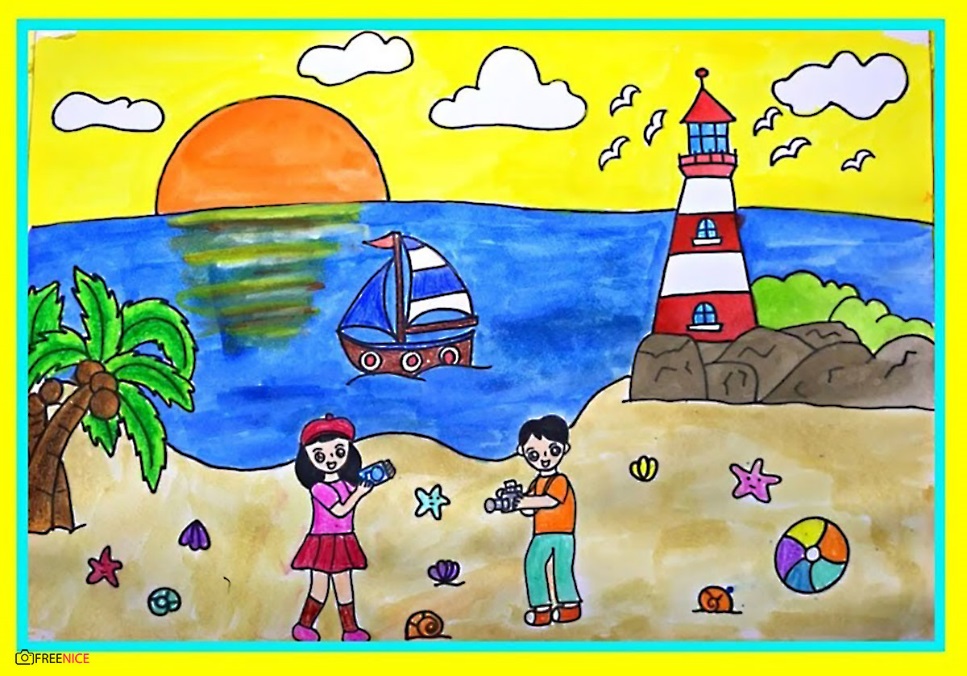 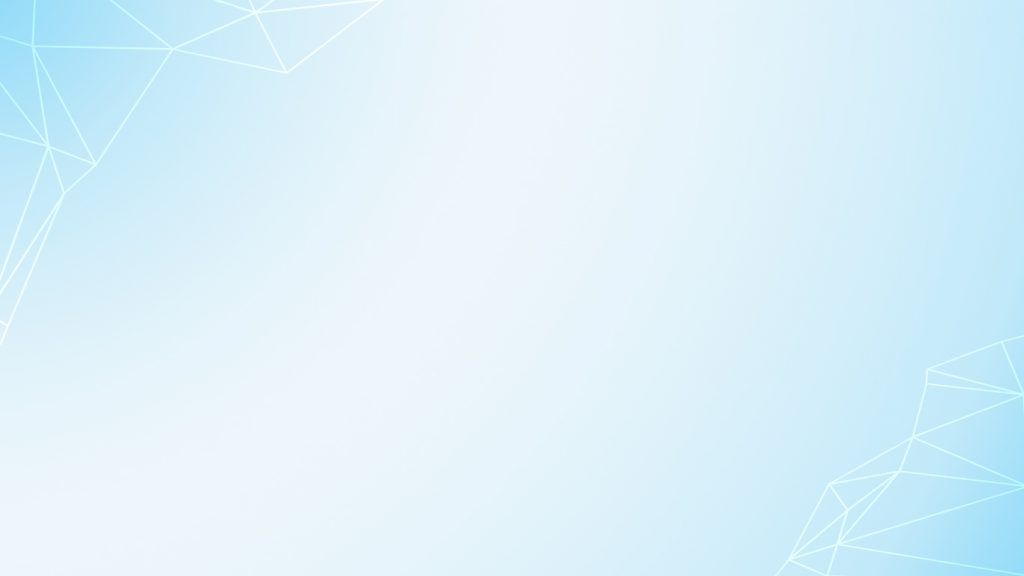 Em hãy xem các tranh về ngày và đêm để cảm nhận vẻ đẹp của thiên nhiên .
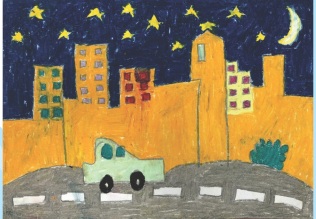 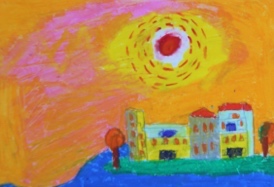 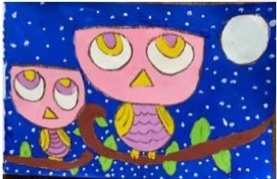 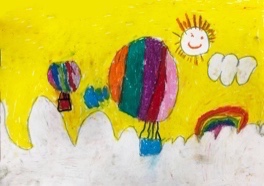 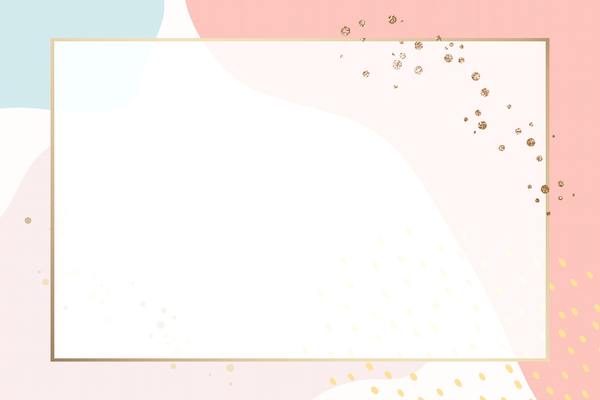 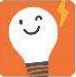 Thực hiện: 
Em hãy vẽ bức tranh ban ngày hoặc ban đêm theo ý thích vào giấy A4
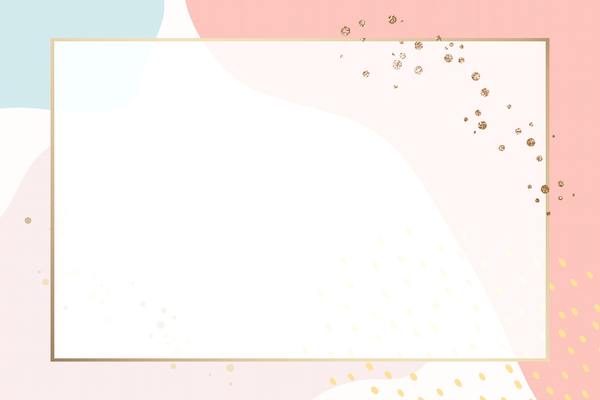 Hoạt động  4
Phân tích – đánh giá
Giới thiệu sản phẩm và nhận xét , đánh giá 
sản phẩm Của mình và bạn